PRESENTATION ONAGRICULTURAL FINANCE & CO-OPERATION
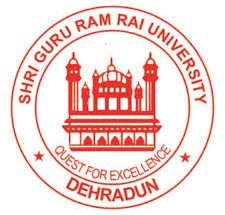 LECTURE PREPARED BY  -
Dr. J P Singh
Associate Professor
(SGRRU, Dehradun )
DEPARTMENT of  AGRICULTURE
SHRI GURU RAMRAI UNIVERSITY, DEHRADUN UTTARAKHAND
Outline
Definition of agricultural Finance
Nature and Scope
Meaning Micro and Macro Finance
Significance
Agricultural Finance?
Murry (1953) Defined agricultural finance as an economic study of borrowing funds by farmers the organization and operation of farm lending agencies and of society's interest in credit for agriculture.
Tandon and Dhondyal (1952) Defined agricultural finance as a branch of agricultural economics which deals with and financial resources related to individual farm units.
Nature and Scope
Significance of Agricultural Finance
Importance in agro- socio – economic development.
A catalytic role in strengthening the farm business.
Helps to increase the agricultural productivity.
Reduces the regional economic imbalances.
It is like lever with both forward and backward linkages to the economic development at micro and macro level.
Thank you
Prepared By -
Dr. J P SINGH
ASSOCIATE PROFESSOR
DEPARTMENT OF AGRICULTURE AND AGRONOMY